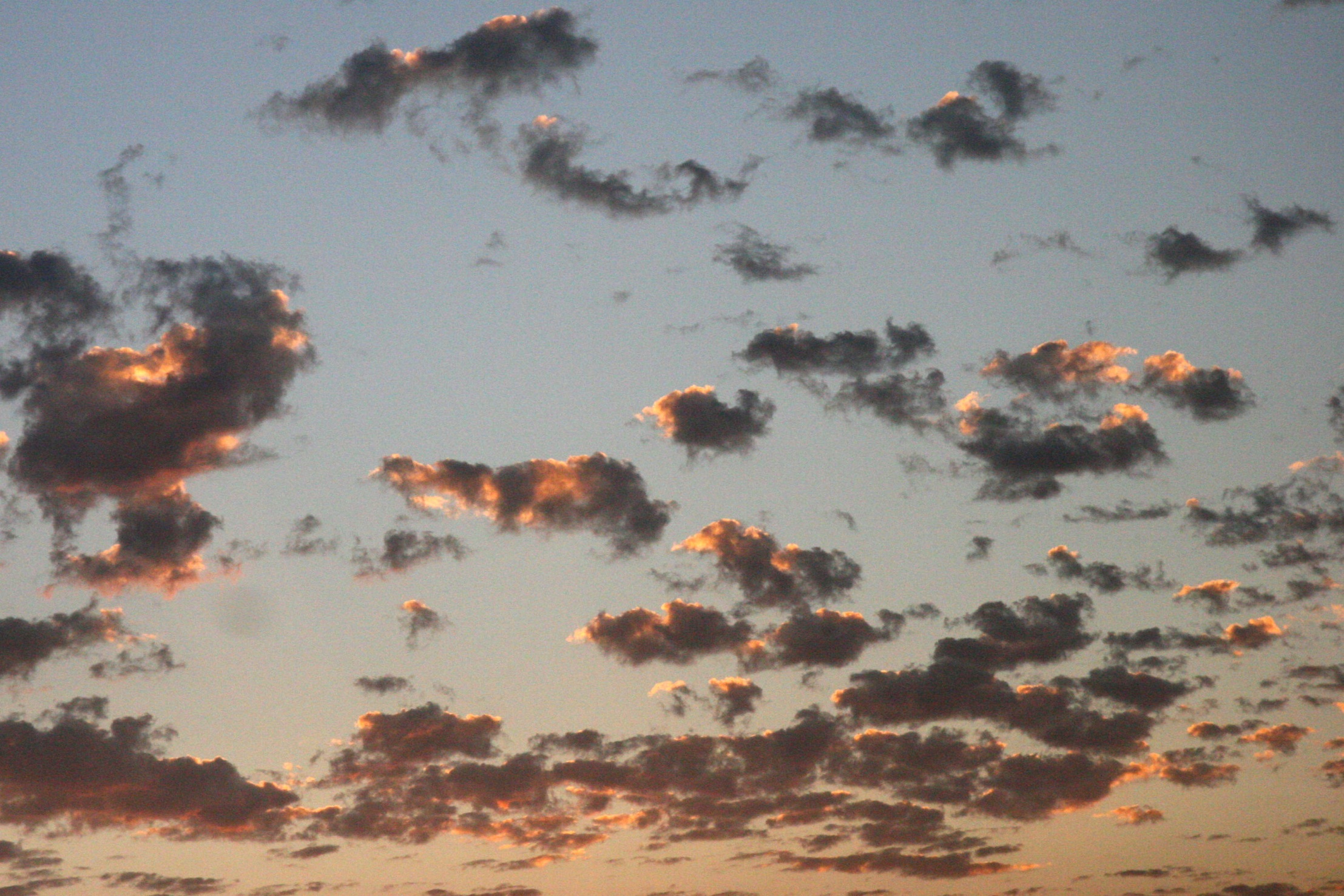 Like a Morning Cloud
Sincerity Was Always Lacking
Hosea
Seeking to abuse God’s mercy.
Never any substance, steadfast love, or interest in knowing God. 6:4-6
Much like the Pharisees and Sadducees. Matt. 3:5-12
Today?
Fear, pressure, forestall church discipline, etc.
Sincerity Was Always Lacking
Today?
Fear, pressure, forestall church discipline, etc.
Obey from the heart. Rom. 6:16-18
Come to the Lord with commitment. Matt. 28:18-20
Sincerity and commitment are essential.
A Problem with Sorrow and Repentance
Sorrow and repentance go hand in hand.           2 Cor. 7:8-11
Unfortunately, some equate sorrow with repentance.
A contrite spirit is necessary, but so is real change. Acts 2:38; 17:30, 31; 2 Peter 3:9
Sorrow must produce something. 2 Cor. 7:11
A Problem with Sorrow and Repentance
Sorrow and repentance go hand in hand.
Unfortunately, some equate sorrow with repentance.
A contrite spirit is necessary, but so is real change. Acts 2:38; 17:30, 31; 2 Peter 3:9
Sorrow must produce something. 2 Cor. 7:11
True repentance makes changes. Luke 3:8
A Problem with Sorrow and Repentance
Sorrow and repentance go hand in hand.
Unfortunately, some equate sorrow with repentance.
But some make changes without ever having a true sense of guilt.
Will these changes last?
Paul’s motivation. 1 Tim. 1:12-17
A Problem with Sorrow and Repentance
Sorrow and repentance go hand in hand.
But some make changes without ever having a true sense of guilt.
Will these changes last?
Paul’s motivation. 1 Tim. 1:12-17
May begin to think, “I wasn’t that bad.”
Psalm 32:1-5; 51:1-4, 7-9, 12, 17
Shortsightedness
Some never develop any depth. Matt. 13:3, 5, 6, 20, 21
Why? 2 Peter 1:5-11
Shortsightedness keeps some from diligent effort.
Understand the consequences of sin?
Seeing “afar off” inspires diligent effort.
Shortsightedness
Understand the consequences of sin.
Seeing “afar off” inspires diligent effort. 
Long for the word. 1 Peter 2:1-3
Don’t neglect the assemblies. Heb. 10:24, 25
Pick friends with a view to eternity. Proverbs 12:26; 13:20; 1 Cor. 15:33
Failure to Eliminate “Triggers”
Some fail to deal with things, places, people, etc. that trigger sin. Cf. Rom. 14:13-15
Lasting faithfulness requires adjustments. 
Friends.
Hands, feet, etc. Mark 9:43, 45, 47, 48
Let’s cleanse ourselves. 2 Cor. 6:14—7:1
Recognize your weaknesses. 1 Cor. 10:12
Conclusion
Let’s not miss out on the reward. 1 Cor. 9:24-27
Sincere and committed; godly sorrow accompanied by genuine repentance; understand consequences of failure; eliminate potential stumbling blocks.
Ready to make that commitment?